所有美善力量
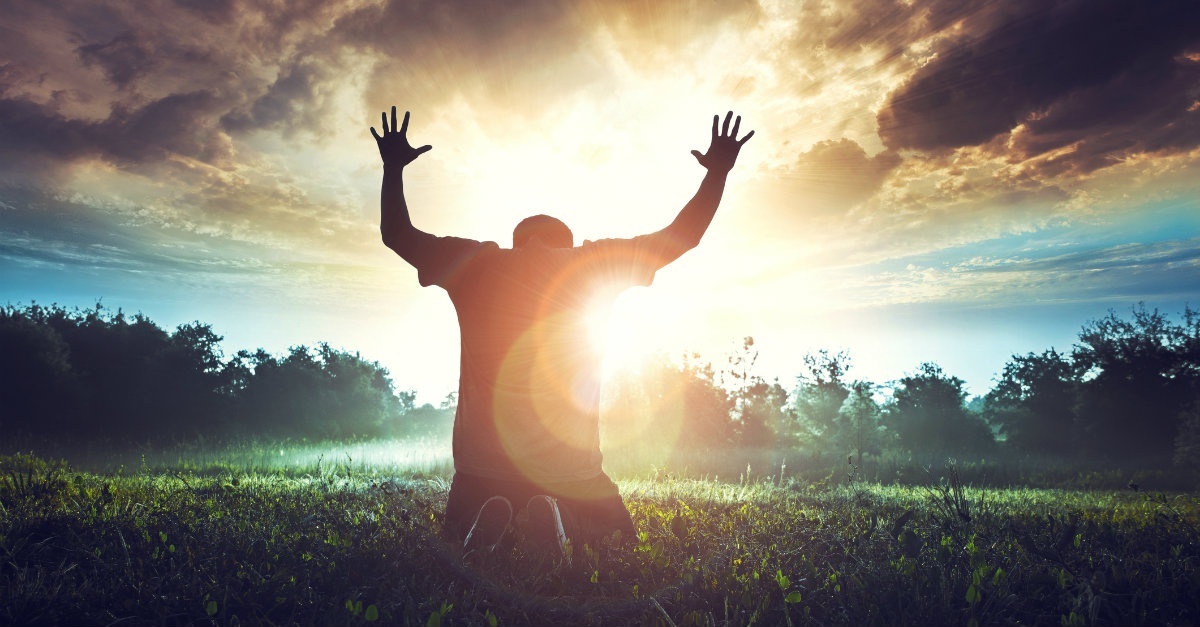 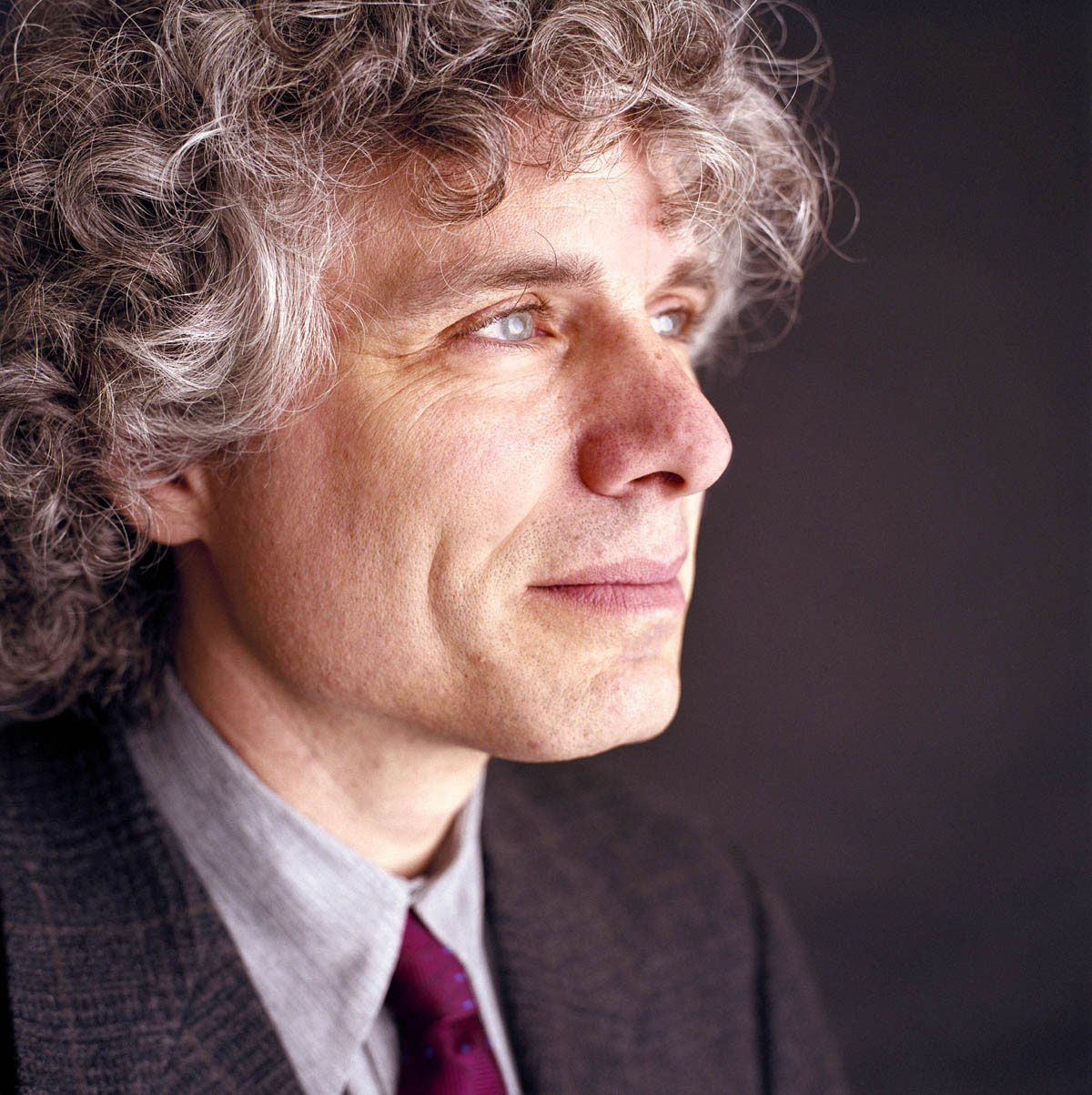 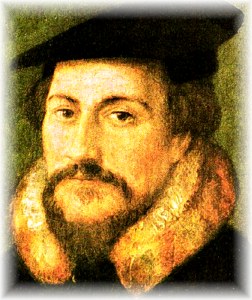 Dr. Steven Pinker
John Calvin
「那時，耶穌說：父啊，天地的主，我感謝你！因為你將這些事向聰明通達人就藏起來，向嬰孩就顯出來。 父啊，是的，因為你的美意本是如此。」（太11:25-26）
1耶和華說：禍哉！那些殘害、趕散我草場之羊的牧人！     (和合本)

有災禍了  （台漢本）

Woe             (NIV)
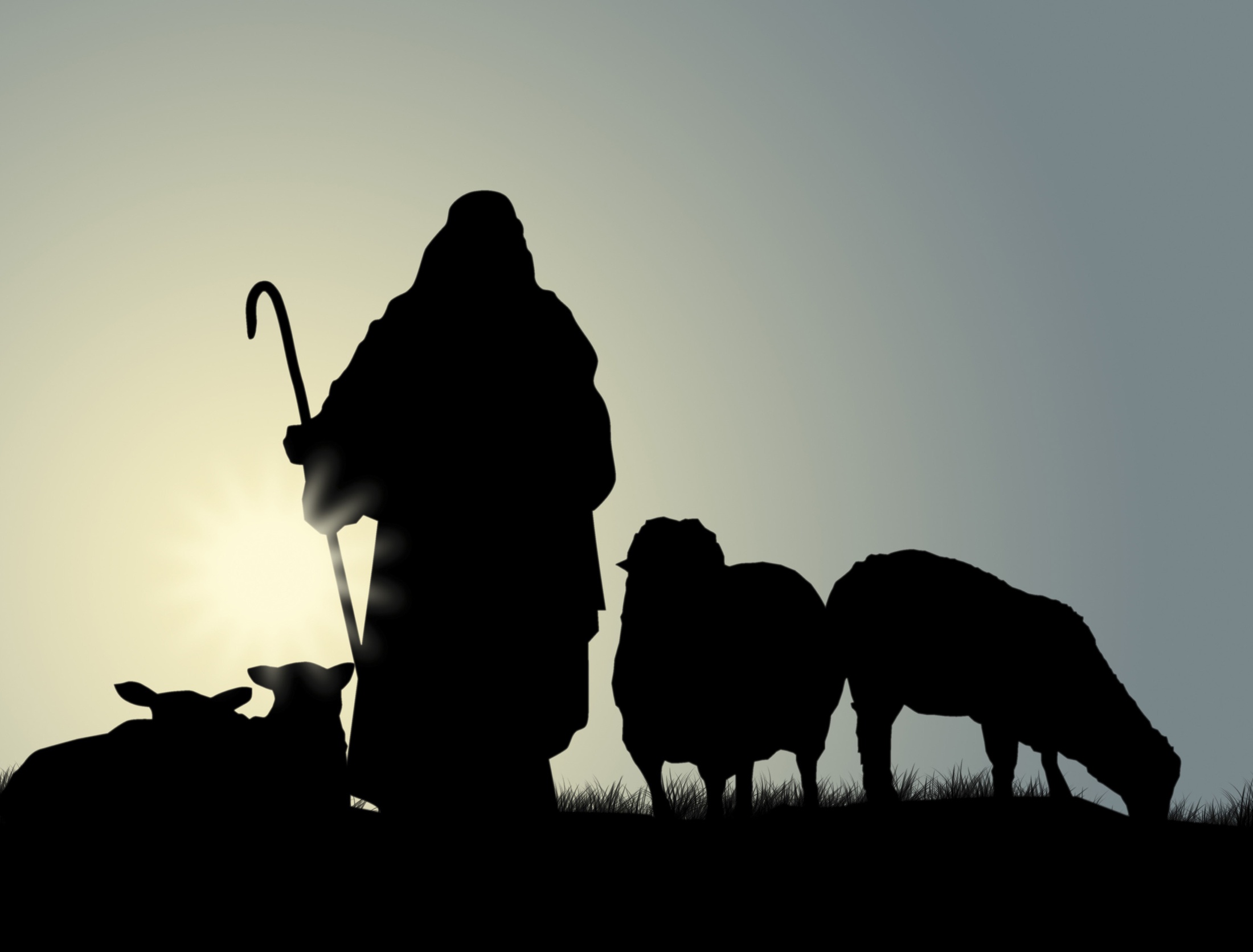 牧羊人
2耶和華－以色列的神論到那些牧養他百姓的牧人如此說：你們趕散我的羊群，並未看顧他們；看哪，我必懲罰你們的惡行。這是耶和華說的。

3我要從我趕他們到的各國召集我羊群中剩餘的，領他們歸回本處；他們必生養眾多。4我必設立牧人照管他們，牧養他們。他們不再懼怕，不再驚惶，沒有一個失喪的。這是耶和華說的。
5看哪，日子將到，我要為大衛興起公義的苗裔；他必掌王權，行事有智慧，在地上施行公平和公義。這是耶和華說的。

6在他的日子，猶大必得救，以色列也安然居住。他的名必稱為「耶和華－我們的義」。
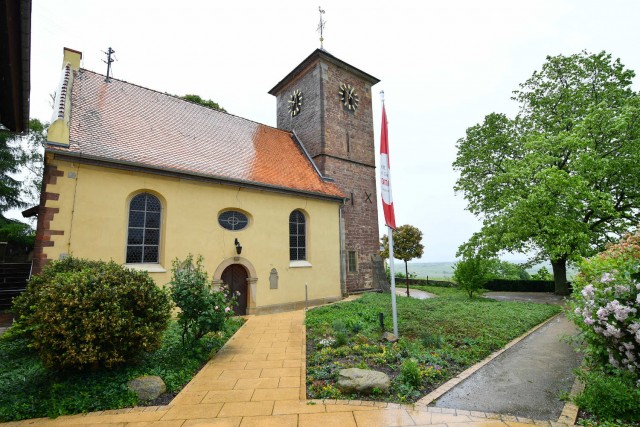 普法爾茲
（Pfalz）
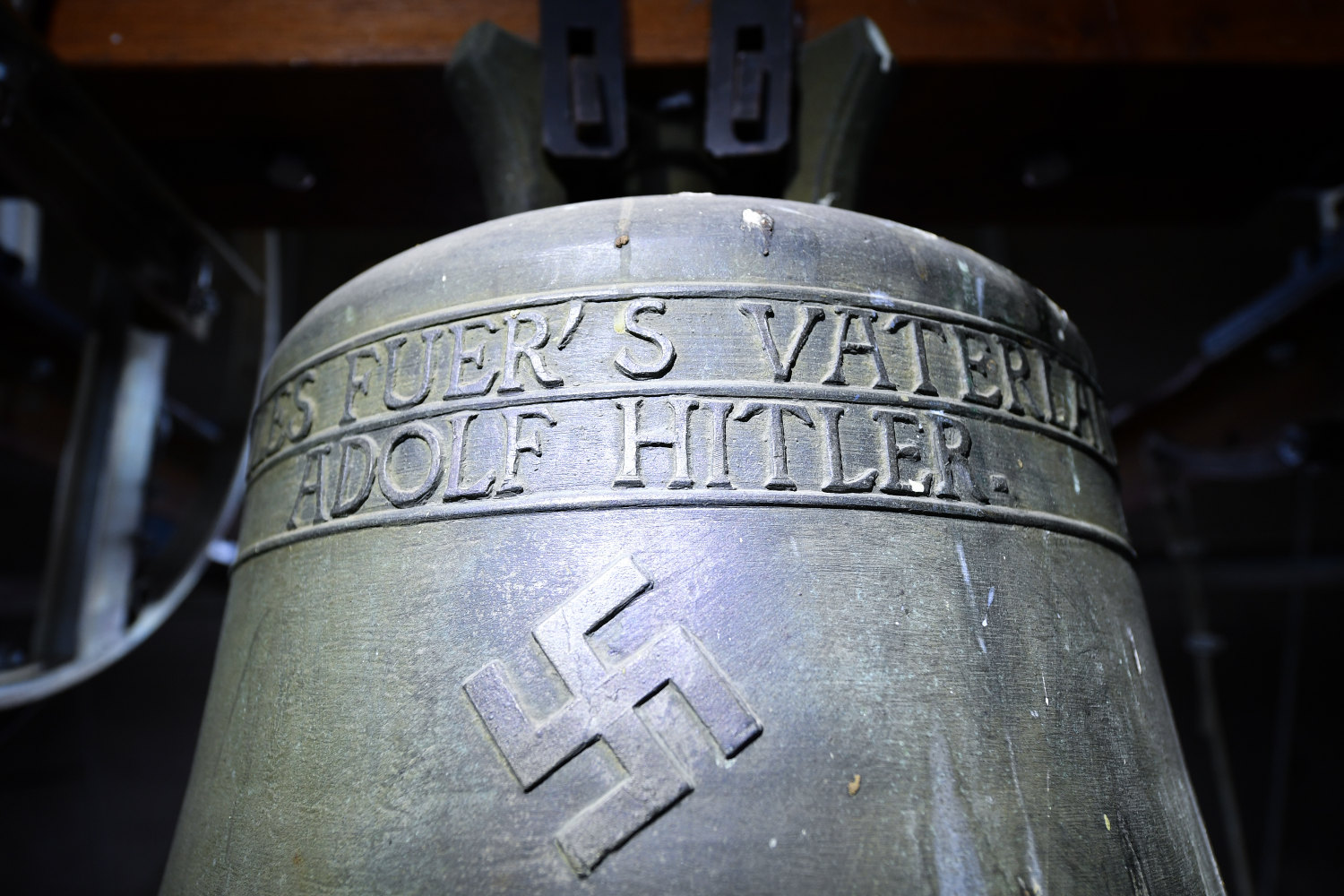 Alles fuers’s Veterland Adolf Hitler一切都是為了阿道夫希特勒
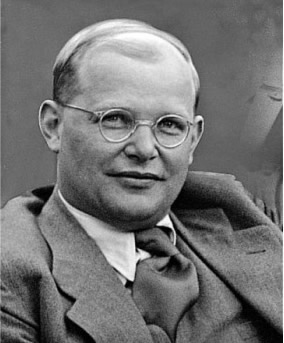 Von guten Mächten

所有美善力量
潘霍華